Unit 3  Welcome to our school!
Grammar
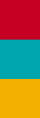 WWW.PPT818.COM
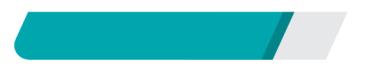 课前自主预习
Period 3　Grammar
wall
pardon
Period 3　Grammar
让我想想
通电话
say hello to sb
play with sb
look at
after class
Period 3　Grammar
tell                       about
Pardon                                                hear
well
Period 3　Grammar
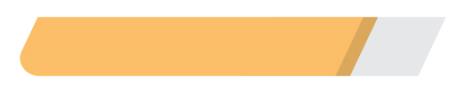 课堂互动探究
词汇点睛
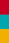 pardon excl.  (用于请求别人重复)什么，请再说一遍
[观察] Pardon? Daniel, I can't hear you well on the phone. 
什么？丹尼尔，我在电话里听不清你说话。
—Where's the No. 1 People's Hospital？
第一人民医院在哪儿？
—Pardon？什么？
Period 3　Grammar
[探究] “Pardon？”用在口语中，指没听清楚对方的话，请求对方重复一遍。
[拓展] (1)“Pardon me.”是“Beg your pardon.”或“I beg your pardon.”的省略形式，表示由于某事或某种行为而请求宽恕或原谅。
Please pardon me for being late again. 请原谅我再次迟到了。
(2)“I beg your pardon.”用来表示道歉，比“I'm sorry.”更正式。
Period 3　Grammar
活学活用
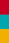 —Turn off the light, please.
—________
A. Repeat it.
B. Speak slowly.
C. Pardon?
D. Please again.
C
Period 3　Grammar
词汇点睛
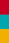 Daniel, I can't hear you well on the phone. 
	丹尼尔，我在电话里听不清你说话。
[探究] (1)hear作________，意为“听到，听说，得知”。
I'm very sad to hear the bad news. 
听到这个坏消息，我非常难过。
动词
Period 3　Grammar
(2)phone作名词，意为“________”，相当于telephone。
John picked up the phone but didn't speak.
约翰拿起电话，但是他没有说话。
(3)on the phone意为“____________”。
Please turn the radio down while I'm on the phone, will you?
我在打电话，请把收音机声音调小点，好吗？
电话
通电话
Period 3　Grammar
[拓展] (1)hear常用于以下结构：hear of/about 听说　hear from收到……的来信　hear sb doing sth听到某人正在做某事(指动作正在进行)　hear sb do sth 听见某人做某事(指动作的全过程)
(2)phone作动词，意为“____________”。phone sb意为“给某人打电话”，相当于make telephone calls to sb。
He phoned me that he was leaving by train. 
他打电话告诉我，他要乘火车离开。
打电话
Period 3　Grammar
[辨析] listen与hear
动作
to
结果
Period 3　Grammar
活学活用
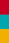 (1)单项填空
________！ What's that noise? Can you ________ it?
A．Hear; listen		B．Listen; hear
C．Listen to; hear	D．Hear; listen to
B
【解析】 listen意为“听”，为不及物动词，强调“听”的动作；hear意为“听到”，为及物动词，强调“听”的结果。故答案为B。
Period 3　Grammar
(2)根据汉语意思完成句子
我们喜欢通过电话和彼此聊天。
We love chatting with each other ________ ________ ________．
on                 the             phone
Period 3　Grammar
语法聚焦
[人称代词的主格和宾格]
教材典句
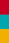 1．My name is Millie. I live in Beijing. 
我的名字是米莉，我住在北京。
2．Are you in Class 1, Andy? 
安迪，你是在一班吗？
3．Kitty is cute. She loves dancing. 
基蒂(非常)可爱。她喜欢跳舞。
Period 3　Grammar
4. This is our new library. It is big and modern.
这是我们的新图书馆。它又大又现代化。
 5．I have many new friends. They are all very nice.
我有许多新朋友。他们都很友好。
6．All my friends are really nice！I love them.
我所有的朋友真的非常好。我爱他们。
7．My school is beautiful. I like it very much.
我的学校很漂亮。我非常喜欢它。
Period 3　Grammar
语法探究
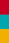 1　人称代词的主格
1．人称代词一览表
Period 3　Grammar
2.人称代词主格的用法
(1)人称代词主格在句中作________。
Millie likes playing volleyball. She is a member of the Volleyball Club.
米莉喜欢打排球。她是排球俱乐部的一员。
(2)代词it除了指代动植物及无生命的物体外，还可以用来指代时间、________、距离以及前面提到过的具体事物。
It is 12 o'clock now.现在12点了。
It is fine today.今天天气晴朗。
主语
天气
Period 3　Grammar
It is a long distance from your home to school.
从你家到学校有很长一段距离。
(3)人称代词作主语的排列顺序
单数人称代词并列作主语时，排列顺序为“____________(you, he/she and I)”； 复数人称代词并列作主语时，排列顺序为“____________(we, you and they)”。
二、三、一
一、二、三
Period 3　Grammar
2　人称代词的宾格
人称代词宾格的用法
(1)人称代词宾格在句子中作动词或介词的________。
Can you help me?  你能帮我吗？
Millie sits in front of him. 米莉坐在他的前面。
(2)人称代词作表语时一般用宾格，但是在较正式的场合用主格。
—Who is it？是谁？
—It's me.(非正式)/It is I．(正式)是我。
宾语
Period 3　Grammar
活学活用
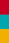 1．2016·海南改编Nancy and Kate are good friends. ________  are both from England.
A. We　　　	B. You
C. They  		D. She
C
Period 3　Grammar
2．2017·十堰Miss Zhang teaches ________ English. She is very strict. 
A. our  			B. we
C. us  			D. ours
C
【解析】考查代词辨析。句意：张老师教我们英语，她很严格。teach sb sth意为“教给某人某事”，teach为动词，其后接双宾语，we的宾格为us。故选C。
Period 3　Grammar
3．2017·成都改编Mike lost his school ID card this morning. He is looking for ________ now.
A. it  				B. him  
C. them  			D. her
A
【解析】考查代词的用法辨析。句意：今天早上迈克丢了他的学生证。他现在正在寻找它。指代前句出现的可数名词的单数card，故用代词it。故选A。
Period 3　Grammar
4．________  are middle school students.
A．He, I and you		B．You, I and he
C．You, he and I		D．I, you and he
C
【解析】考查人称代词的排列顺序。在英语中，单数人称代词并列作主语时，排列顺序为“二、三、一(you, he/she and I)”； 复数人称代词并列作主语时，排列顺序为“一、二、三(we, you and they)”。故选C。
Period 3　Grammar
5．2017·徐州Mum, this is my best friend Amy. ______ are in the same class.
A. You  			B. Our  
C. We  			D. They
C
【解析】考查代词的用法。句意：妈妈，这是我最好的朋友埃米。________是在同一个班。分析句子结构可知，此题考查人称代词主格充当句子主语的用法。“我最好的朋友”和“我”应该合称为“我们”，其主格形式是we。故选C。
Period 3　Grammar
6. Andy is my brother. ______often takes ________ dog for a walk.
A. He; his  			B. He's; his  
C. He; him  			D. His; he　　
7.—Do your grandparents live with you?
—Yes, we take care of ________ well.
A．they　　　　	B．their
C．it  			D．them
A
D